Circle/Sphere of Influence
Leah Simpson & Brent Simpson, WCHS
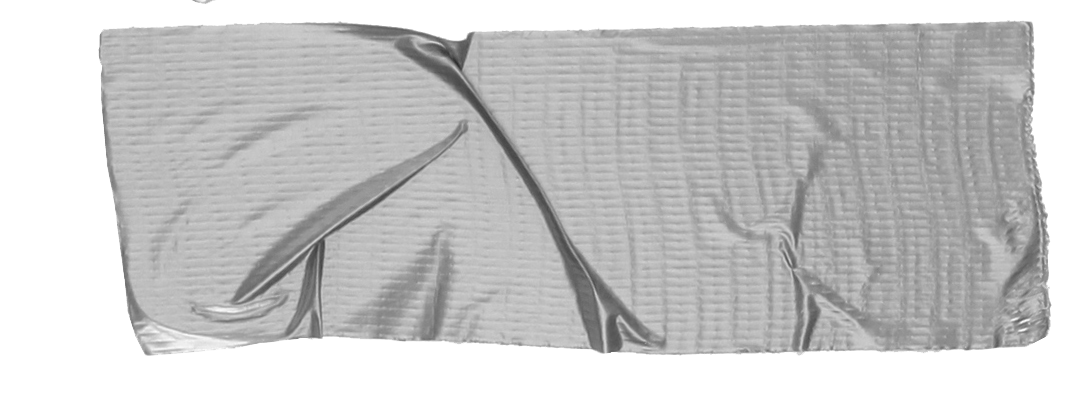 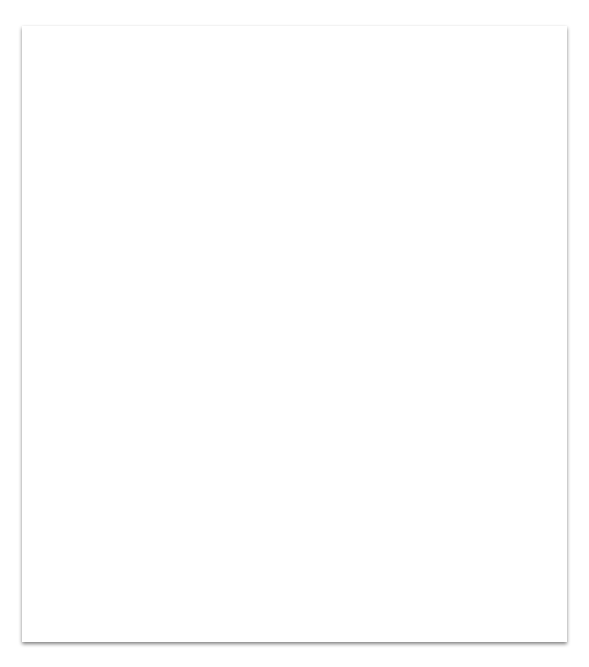 Intro
Scholarships
Alli
Community
[Speaker Notes: This presentation will be mostly conversational style, but we will address:]
Scholarships
Golden Door
Equal Chance for Education
The Dream
simpsonl@warrenschools.com
[Speaker Notes: Ask for emails to send document
Goal setting theory]
Alli
Multicultural Club
Relationship Based/Support
Adult ESL Classes
Community
Family Resource Center
Legal
Career
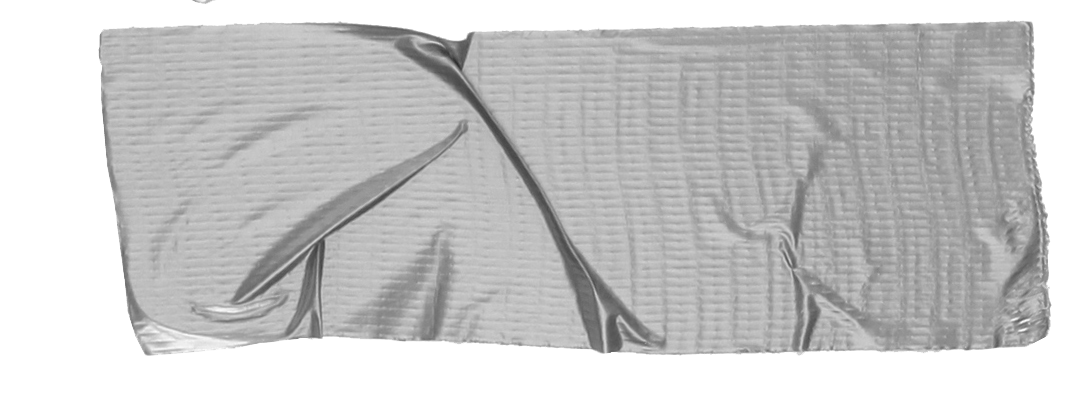 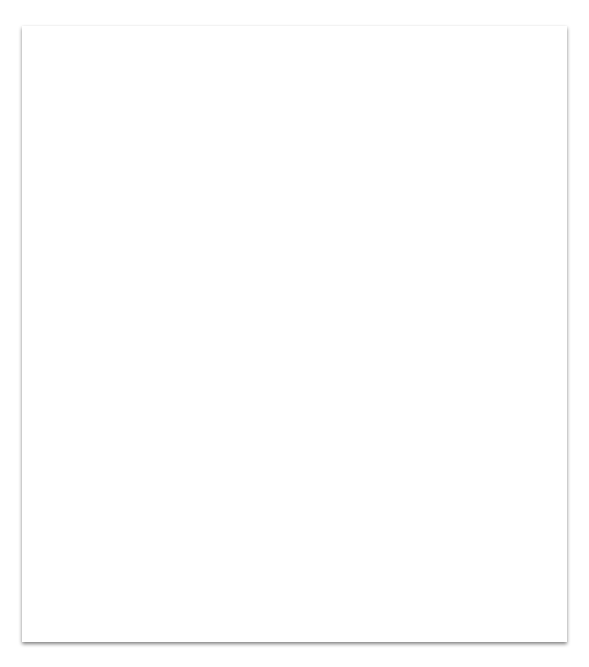 Good luck!
Send ? simpsonl@warrenschools.com

THANK YOU!